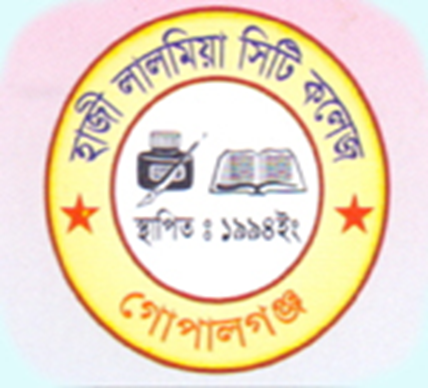 অনলাইন ক্লাসে স্বাগত
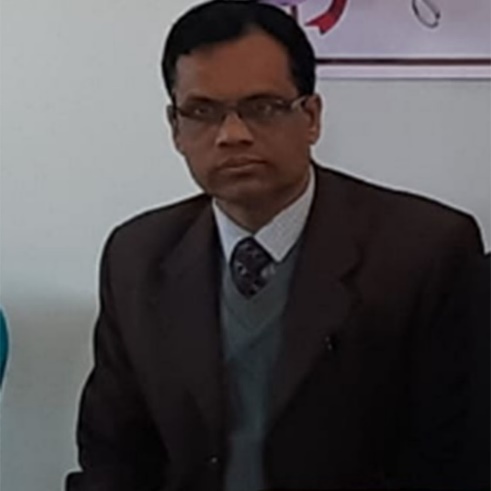 ড. প্রণয় বালা
সহকারী অধ্যাপক,কৃষিশিক্ষা
হাজী লালমিয়া সিটি কলেজ,গোপালগঞ্জ।
একাদশ শ্রেনি 
কৃষিশিক্ষা ১ম পত্র
শিখনফল
বাংলাদেশের কৃষির তথ্য ও সেবা প্রাপ্তির উৎস বর্ণনা করতে পারবে।
কৃষির তথ্য ও সেবা প্রাপ্তির উৎস
কৃষিসংশ্লিষ্ট এনজিও
কৃষি বিষয়ক পত্রিকা বা ম্যাগাজিন ও জার্নাল
কৃষি বিষয়ক সেমিনার
দৈনিক পত্রিকার কৃষিপাতা
ইন্টারনেট
আইপিএম ক্লাব
অভিজ্ঞ কৃষক
বিদ্যালয় সমূহ
কৃষক সভা বা উঠোন বৈঠক
কৃষি উচ্চশিক্ষা প্রতিষ্ঠান 
কৃষি গবেষণা প্রতিষ্ঠান
কৃষি তথ্য সাভির্স
 কৃষি সম্প্রসারণ অধিদপ্তরের অফিসসমূহ
কৃষি উপকরণ সরবরাহকারী প্রতিষ্ঠান
রেডিও টিভির কৃষি বিষয়ক প্রোগ্রাম
কৃষি বিশেষজ্ঞ
কৃষি বিষয়ক প্রশিক্ষণ
কৃষিবিষয়ক প্রোগ্রাম
ইউনিয়ন তথ্য সেবা কেন্দ্র
অভিজ্ঞ কৃষক
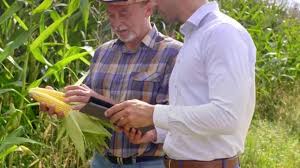 পরামর্শদাতা
স্থানীয় নেতা
নতুন প্রযুক্তির খোজখবর রাখেন
কৃষি সম্প্রসারণ কর্মীকে 
সহায়তা করেন
কৃষক সভা/ উঠোন বৈঠক
উপজেলা কৃষি অফিস কৃষকদের নিয়ে বিভিন্ন বিষয়ে যে সভা বা বৈঠক করে তাকে কৃষক সভা বা উঠোন বৈঠক বলে। 
সভাটি ইউনিয়ন পরিষদে বা হাট-বাজারে গ্রোথ সেন্টারে করলে তাকে কৃষক সভা বলে।
কৃষকের উঠোনে হলে তাকে বলে উঠোন বৈঠক।
 কৃষকদের মধ্যে জ্ঞান,তথ্য অভিজ্ঞতা ইত্যাদি নিয়ে মতবিনিময় করা হয়।
কৃষিশিক্ষা প্রতিষ্ঠান
ক.স্তরভিত্তিক শ্রেণিবিভাগ
১. মাধ্যমিক স্তরের শিক্ষা প্রতিষ্ঠান
২.  উচ্চ মাধ্যমিক স্তরের শিক্ষা প্রতিষ্ঠান
৩. সার্টফিকেট বা ডিপ্লোমা প্রদানকারী শিক্ষা প্রতিষ্ঠান
৪. স্নাতক ডিগ্রি প্রদানকারী শিক্ষা প্রতিষ্ঠান
৫. স্নাতকোত্তর ও তদূর্ধ ডিগ্রি প্রদানকারী শিক্ষা প্রতিষ্ঠান
খ.সনদ প্রদানভিত্তিক শ্রেণিবিভাগ
১. সার্টফিকেট বা ডিপ্লোমা প্রদানকারী শিক্ষা প্রতিষ্ঠান
২. স্নাতক ডিগ্রি প্রদানকারী শিক্ষা প্রতিষ্ঠান
৩. স্নাতকোত্তর ও তদূর্ধ ডিগ্রি প্রদানকারী শিক্ষা প্রতিষ্ঠান
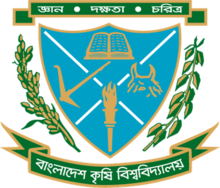 বাংলাদেশ কৃষি বিশ্ববিদ্যালয়
বাংলাদেশ কৃষি বিশ্ববিদ্যালয়: বাংলাদেশের কৃষি বিষয়ক একটি উচ্চ শিক্ষা প্রতিষ্ঠান। এটি ময়মনসিংহ শহরে অবস্থিত। দেশের কৃষিশিক্ষা ও গবেষণার সর্বোচ্চ বিদ্যাপীঠ বাংলাদেশ কৃষি বিশ্ববিদ্যালয়৷ কৃষিবিজ্ঞানের সকল শাখা এর আওতাভূক্ত। মানসম্পন্ন উচ্চতর কৃষিশিক্ষা ব্যবস্থার নিশ্চয়তা বিধানের মাধ্যমে দেশে কৃষি উন্নয়নের গুরুদায়িত্ব বহনে সক্ষম তাত্ত্বিক ও ব্যবহারিক জ্ঞানসম্পন্ন দক্ষ কৃষিবিদ, প্রাণিবিজ্ঞানী, প্রযুক্তিবিদ ও কৃষি প্রকৌশলী তৈরি করাই এ বিশ্ববিদ্যালয়ের প্রধান লক্ষ্য।
গবেষণায় সাফল্য
বাংলাদেশ কৃষি বিশ্ববিদ্যালয় উল্লেখযোগ্য সংখ্যক শস্যের জাত ও উৎপাদন প্রযুক্তি উদ্ভাবন করেছে। এগুলোর মধ্যে বাউ-৬৩, বাউকুল, বাউধান-২, নামে উফশী ধান জাত- সম্পদ ও সম্বল, বাউ-এম/৩৯৫, বাউ-এম/৩৯৬ নামে ৪টি উফসি সরিষা জাত, ডেভিস, ব্র্যাগ, সোহাগ, জি-২ ও বিএস-৪ নামে ৫টি সয়াবিন জাত, কমলা সুন্দরী ও তৃপ্তি নামে আলুর জাত, লতিরাজ, বিলাসী ও দৌলতপুরী নামে তিনটি মুখীকচুর জাত, কলা ও আনারস উৎপাদনের উন্নত প্রযুক্তি, রাইজোবিয়াম জৈব সার উৎপাদন প্রযুক্তি, সয়েল টেস্টিং কিট, পেয়ারা গাছের মড়ক নিবারণ পদ্ধতি, বীজের স্বাস্থ্য পরীক্ষা সহজ পদ্ধতি, অ্যারোবিক পদ্ধতিতে ধান চাষ প্রযুক্তি, শুকানো পদ্ধতিতে বোরো ধান চাষ, পশু খাদ্য হিসেবে ভুট্টা উৎপাদন বৃদ্ধির কলাকৌশল। আফ্রিকান ধৈঞ্চার অঙ্গজ প্রজনন, এলামনডা ট্যাবলেট, আইপিএম ল্যাব বায়োপেস্টিসাইড, বিলুপ্তপ্রায় শাকসবজি ও ফলের জার্মপ্লাজম সংরক্ষণ ও মলিকুলার বৈশিষ্ট সনাক্তকরণ কলাকৌশল।
মোরগ-মুরগির রাণীক্ষেত রোগ ও ফাউলপক্সের প্রতিষেধক টিকা উৎপাদন, হাঁসের প্লেগ ভ্যাকসিন ও হাঁস-মুরগির ফাউল কলেরার ভ্যাকসিন তৈরি, রাণীক্ষেত রোগ সহজেই সনাক্তকরণে মলিকুলার পদ্ধতির উদ্ভাবন, মুরগির স্যালমোনোসিস রোগ নির্ণয় প্রযুক্তি; হাওর এলাকায় হাঁস পালনের কলাকৌশল, কমিউনিটি ভিত্তিক উৎপাদনমুখী ভেটেরিনারি সেবা, গবাদিপশুর ভ্রুণ প্রতিস্থাপন, ছাগল ও মহিষের কৃত্রিম প্রজনন, কৃত্রিম প্রজননে ব্যবহৃত ষাঁড়ের আগাম ফার্টিলিটি নির্ণয়, গাভীর উলানফোলা রোগ প্রতিরোধ কৌশল, হরমোন পরীক্ষার মাধ্যমে গরু ও মহিষের গর্ভ নির্ণয়, সুষম পোল্ট্রি খাদ্য, গো-খাদ্য হিসেবে খড়ের সঙ্গে ইউরিয়া-মোলাসেস ব্লক ব্যবহার, হাঁস-মুরগির উন্নত জাত উৎপাদন।
অর্থনীতি বিষয়ে মাঠপর্যায়ে বিভিন্ন অনুসন্ধানী গবেষণা তৎপরতার মাধ্যমে টেকসই শস্যবীমা কার্যক্রম, ক্ষুদ্র সেচ কার্যক্রমের উন্নয়ন, পশুসম্পদ উপখাত ও ডেয়রি উৎপাদনের উন্নয়ন, স্বল্প ব্যয়ে সেচনালা তৈরি, উন্নত ধরনের লাঙ্গল ও স্প্রে মেশিন, বাকৃবি জিয়া সার-বীজ ছিটানো যন্ত্র, সোলার ড্রায়ার, উন্নত ধরনের হস্তচালিত টিউবয়েল পাম্প, জ্বালানি সাশ্রয়ী উন্নতমানের দেশি চুলা, মাগুর ও শিং মাছের কৃত্রিম প্রজননের কলাকৌশল, ভাসমান খাঁচায় মাছ চাষ পদ্ধতি, খাচায় পাঙ্গাস চাষ, পেরিফাইটন বেজড মৎস্যচাষ, দেশি পাঙ্গাসের কৃত্রিম প্রজনন, ডাকউইড দিয়ে মিশ্র মৎস্যচাষ, মাছের জীবন্ত খাদ্য হিসেবে টিউবিফিসিড উৎপাদনের কলাকৌশল, পুকুরে মাগুর চাষের উপযোগী সহজলভ্য মৎস্যখাদ্য তৈরি, শুক্রাণু ক্রয়োপ্রিজারভেশন প্রযুক্তি, স্বল্প ব্যয়-মিডিয়ামে ক্লোরেলার চাষ, মাছের পোনা পালনের জন্য রটিফারের চাষ, মাছের রোগ প্রতিরোধকল্পে ঔষধি গাছের ব্যবহার এবং মলিকুলার পদ্ধতি ব্যবহার করে মাছের বংশ পরিক্রম নির্ণয়, তারাবাইম, গুচিবাইম ও বাটা মাছের কৃত্রিম প্রজনন, ধানক্ষেতে মাছ ও চিংড়ি চাষ, পুকুরে মাছ চাষ, সহজলভ্য মাছের খাদ্য তৈরি, একোয়াপনিক্সের মাধ্যমে মাছ এবং সবজি উৎপাদন, মাছের বিকল্প খাদ্যের জন্য ব্লাক সোলজার ফ্লাই চাষ এবং কচি গমের পাউডার উৎপাদন।[৪]
একক কাজ
উঠোন বৈঠক কী?
অভিজ্ঞ কৃষক কাকে বলে?
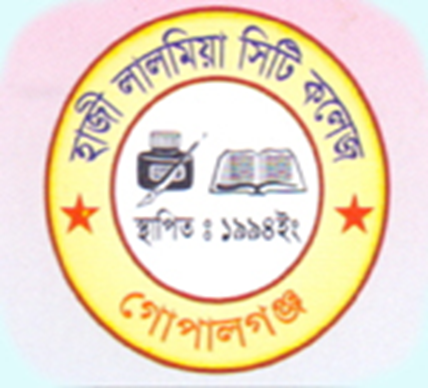 বাড়ির কাজ
যেসকল কৃষি উচ্চশিক্ষা প্রতিষ্ঠান স্নাতক ডিগ্রি প্রদান করে তার একটি তালিকা তৈরি কর।
ধন্যবাদ